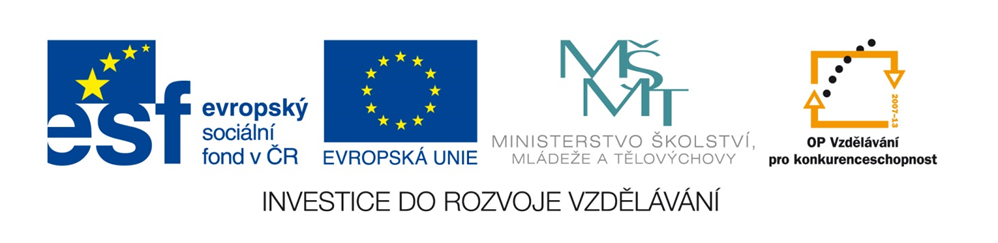 Doprava
Anna Blažková
Spoj obrázek se slovem.
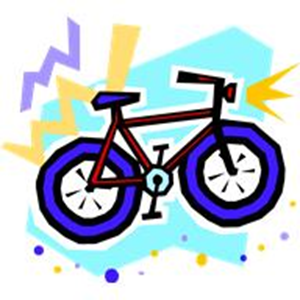 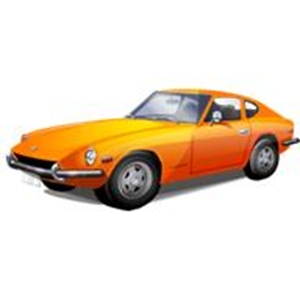 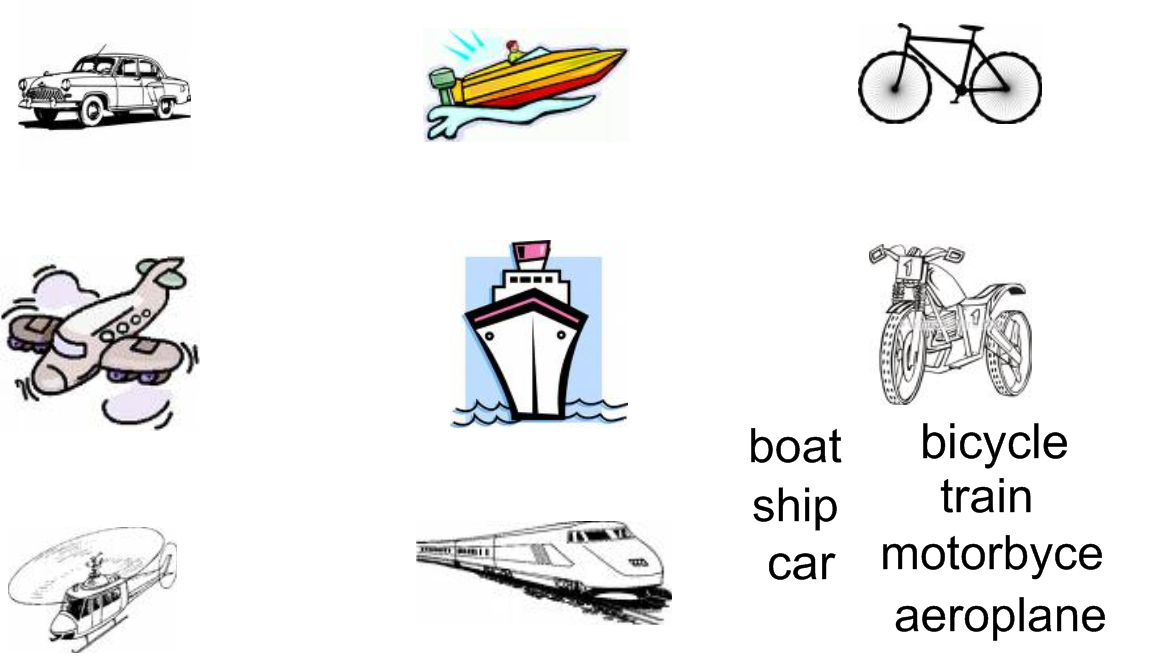 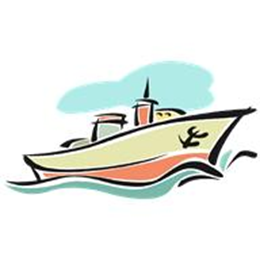 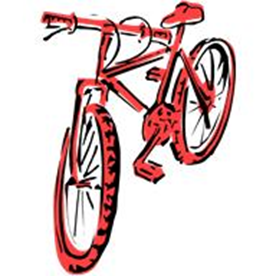 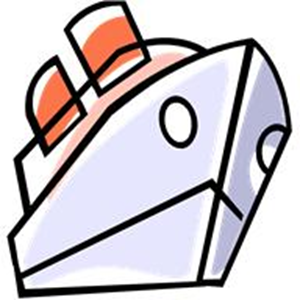 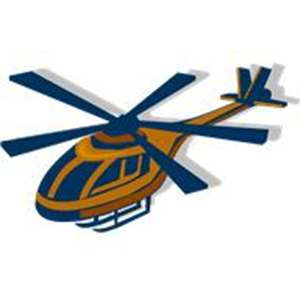 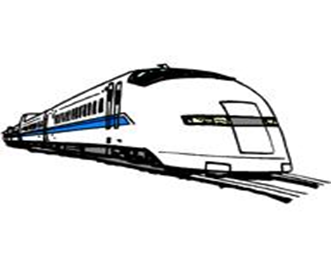 Spoj český a anglický výraz
auto
boat
bicycle
vlak
ship
letadlo
car
kolo
loď
train
člun
aeroplane
motocykl
motorbyce
http://office.microsoft.com/cs-cz/images/results.aspx?qu=auto&ex=1#ai:MC900440350|
http://office.microsoft.com/cs-cz/images/results.aspx?qu=lo%C4%8F&ex=1#ai:MC900287491|
http://office.microsoft.com/cs-cz/images/results.aspx?qu=parn%C3%ADk&ex=1#ai:MC900413626|
http://office.microsoft.com/cs-cz/images/results.aspx?qu=kolo&ex=1#ai:MC900230013|
http://office.microsoft.com/cs-cz/images/results.aspx?qu=kolo&ex=1#ai:MC900294300|
http://office.microsoft.com/cs-cz/images/results.aspx?qu=letadlo&ex=1#ai:MC900295602|
http://office.microsoft.com/cs-cz/images/results.aspx?qu=vrtuln%C3%ADk&ex=1#ai:MC900311930|
http://office.microsoft.com/cs-cz/images/results.aspx?qu=vlak&ex=1#ai:MC900079009|